Observación de vendedores ambulantes en la calle de Lima
Nombre y apellido: Xueqing Zhou
Código: 20173937
Maestría: Antropología con mención en Estudios Andinos
1. Observación y reconocimiento del lugar
¿Qué lugar elijo y por qué?
    Decido ir a zonas cercanas a la Av. Abancay del Distrito de Lima, porque allá hay muchos comercios y según dice, se trata de un lugar a donde acuden personas provenientes de varios departamentos de Perú para realizar negocios individuales, de manera que sobre todo los vendedores son migrantes y poseen las tradiciones especiales de sus propios lugares.
1. Observación y reconocimiento del lugar
¿Qué observé? ¿Qué preguntas surgieron a partir de lo observado?
    Al principio, cuando salí de la casa, no estaba clara de lo que quería observar. Hasta me encontré con una mujer y su hija que estaban vendiendo golosinas. De repente me llamó mucha atención. Ya he llegado a Lima por más de seis meses y este tipo de oficio –”vendedores ambulantes en la calle” es uno de los más comunes que he visto. A veces caminan y a veces se mantienen en un lugar con su puesto pequeño. En China también hay comerciantes similares pero normalmente se reúne en un mismo lugar como mercado, pero en Lima también existen muchas personas que se dedican a este oficio individualmente. 
    Así que el objeto que observé era los minoristas ambulantes en la calle y a partir de lo observado, se me surgieron las preguntas como: ¿Los negocios pertenecen a ellos mismos o a las compañías que les atribuían? ¿Sí pueden conseguir una vida de buena calidad a través de este oficio?
1. Observación y reconocimiento del lugar
La cruz entre Av. de los Andes y de Bolívar
La primera foto que tomé. Antes de tomarla, compré un caramelo para acercarme a ellas. Cuando se enteraron de mi intención, la mamá permitieron silenciosamente y la niña se puso tímida.
1. Observación y reconocimiento del lugar
¿Qué dificultades enfrentaste y cómo la resolví?
    Durante del proceso de coleccionar fotos, la mayor dificultad que tenía era que la gente no quería que yo tomara fotos para ellos. Por ejemplo, se pusieron callados como la mujer y la niña de la foto anterior; Había personas que se negaron a tomar fotos aunque expliqué mi razón, tales como un hombre que vendía cartas de predicción, un chico que vendía carteles con fotos, una mujer que vendía plantas, dos hombre que vendían especias, una mujer que vendía choclo, etc. 
    También existe el caso de que cuando quería tomar una foto a una tienda en la Av. Ayacucho, justamente cuando empezaba a hacerlo, me impidieron diciendo: “Señorita, no se puede tomar foto, por favor”. Es decir, tengo que afrontar a la realidad de poder ser rechazada cada vez.
    Además, veo muchos minoristas también en los buses, lo cual se diferencia mucho de lo en China donde casi nadie vende cosas en estos medios de transporte. Por una parte me da una sensación de indulgencia el ambiente dentro de los buses limeños, por otra, los que venden en buses resultan especiales en comparación con los en la calle.
1. Observación y reconocimiento del lugar
¿Qué dificultades enfrentaste y cómo la resolví?
    porque los minoristas que suben a los buses suelen presentarse para favorecer su negocio. Una vez un hombre que vende caramelos incluso se llevaba a su bebé en sus brazos y me di cuenta que esa vez sí muchos pasajeros compraron sus caramelos. Pero acá la dificultad para mí es que pierdo el coraje de tomar fotos a este tipo de personas en este ejercicio.
    Otra dificultad para mí es que me falta el proceso de entrevista al tomar fotos. De manera que las imágenes sólo muestran las escenas superficiales en vez de contar las historias y las ideas que ocultan detrás de las fotos.
1. Observación y reconocimiento del lugar
La mujer que vende plantas sólo me permite tomar fotos de éstas en vez de ella misma. Pero todavía intenté conversar con ella explicando que en China se vende pinzas de plantas.
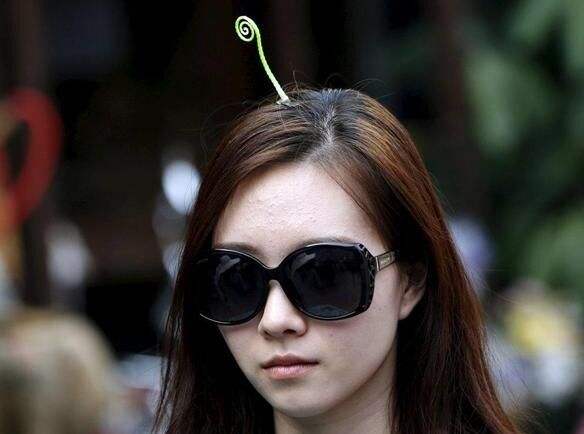 1. Observación y reconocimiento del lugar
Av. Ayacucho
1. Observación y reconocimiento del lugar
¿Qué dificultades enfrentaste y cómo la resolví?
    Frente a las dificultades, como el objeto que observaba era los minoristas, al comienzo de la etnografía intenté comprar algo pequeño para darles una buena impresión, como en el encuentro de la mujer y su niña en la primera foto. Luego cambié la estrategia y cada vez antes de tomar la foto iba a explicar mi identidad y la intención por ejemplo: ”Soy estudiante de antropología, y estoy cumpliendo la tarea de un curso que nos exige tomar fotos para reconocer el campo, etc.” y solía añadir que las fotos no van a publicarse en ningún periódico o revista y sólo van a presentarse en la clase.
     O me preguntaron de dónde era yo y empezamos a charlar, y voy a contar la situación similar en China.
     Al principio solía sacar foto cuando ya pasé una vez el puesto, es que en mi cerebro existía un proceso de juzgar que me ayuda a interpretar si estaba  adecuado tomar fotos en ese momento.
1. Observación y reconocimiento del lugar
Pero tampoco siempre funcionaban las medidas de arriba. 
Por ejemplo acá aunque compré los huevitos de codorniz y expliqué mi intención de fotografiar, la dueña de este puesto aún no quería salir de mi foto.
Jr. Paruro (Cerca del Barrio Chino)
1. Observación y reconocimiento del lugar
Este chico también es un vendedor ambulante, pero no se parece a otros que siempre llaman la atención de la gente para vender sus golosinas, como un chico joven que vende tartas y baila en la calle cerca del “paraíso de libros”.
Cuando le dije mi idea, me parecía que no creía en mí, y por fin permitía que sacara fotos, pero se puso muy nervioso.
1. Observación y reconocimiento del lugar
También existe la situación de que a pesar de que algunos vendedores ambulantes son objeto apropiado para la etnografía, pero de hecho no tengo muchas ganas de tomar fotos, especialmente cuando veo que llevan sus niños, pero quizá con ropa sucia y rota. Es decir, aunque las carreras como antropología requieren la objetividad, siempre me influye la subjetividad en la investigación real.
2. Registro fotográfico
¿Cómo es observar con la cámara?
    Antes cada vez cuando salía a la calle, imaginaba que sería perfecto si tuviera una microcámara en mis lentes y cuando quería fotografiar o filmar bastaría presionar el botón en el módulo.
    En la clase nos enteramos de que en el siglo pasado era complicado tomar fotos en la sierra andina porque había una creencia de que el cámara podía capturar el espíritu de una persona por eso hasta ahora todavía resulta difícil tomar fotos a los ancianos que vienen de los Andes.
    Durante esta experiencia cuando quería tomar fotos o me advertía el objetivo de mi acto siempre me daba una sensación de que como si fuera una iniciadora con característica agresiva, porque algunos sí era cierto que no les gustaba fotografiar.
2. Registro fotográfico
¿Qué decidiste registrar y por qué?
    Al principio no tenía un objeto muy claro, hasta que en los fines de semana decidí salir a la calle, sobre todo a la Av. Abancay para observar a la gente. Y me di cuenta de que los minoristas ambulantes eran un grupo de personas muy común en Lima, lo que en realidad era distinto que en mi lugar de origen, que también es la capital. O mejor dicho, cada vez se ve menos este tipo de oficio en Beijing. 
    A veces estoy muy curiosa de su manera de ganarse la vida, porque sólo veo unos pocos productos que se venden. Pero si se ganan poco, ¿por qué todavía hay tantas personas que se dedican a eso? Algunos son alegres y positivos mientras otros son callados, pero de todas formas presentan una faceta de sus vidas e incluso sus propias culturas. De modo que decidí tomar fotos para ellos.
2. Registro fotográfico
2. Registro fotográfico
2. Registro fotográfico
2. Registro fotográfico
2. Registro fotográfico
2. Registro fotográfico
2. Registro fotográfico
2. Registro fotográfico
2. Registro fotográfico
2. Registro fotográfico
¿El registro fotográfico generó o respondió preguntas sobre lo observado?
    Desde mi punto de vista, las fotografías de alguna medida sí presenta la situación económica relativamente no muy avanzada de los minoristas ambulantes en la calle. Sin embargo, éstas sólo muestran una faceta muy superficial, así que solamente con las fotos es difícil conocer bien a estas personas. Se necesitan entrevistas, conversaciones más para conseguir informaciones más globales.
3. Reflexión en torno al tema propuesto
¿Cómo te sentiste realizando el ejercicio?
     Antes de realizar el ejercicio, tenía mucha expectativa porque me encanta la fotografía pero hasta la fecha no tomé muchas fotos, ni las de personas. Al realizar el ejercicio, resultó más complicado que imaginé. Porque no estaba acostumbrada a tomar fotos a las personas porque siempre mantenía distancia entre mi cámara y las personas porque me parecía un acto ofensivo tomar fotos a la gente que no otorgaba permiso. De manera que cada vez quería tomar, siempre expliqué y pregunté si podía hacerlo. No obstante, bajo esta premisa, las fotografías también van a perder su naturaleza o sea, la gente va a hacer unas posturas como la foto de Malinowski. Si tomaba la foto sin preguntar, el protagonista de mi fotografía tampoco va a resaltar mucho por mi temor al sentido de la cercanía entre el cámara y las personas.
3. Reflexión en torno al tema propuesto
¿Qué reflexiones preliminares me suscitó el ejercicio?
     Primero concretamente, a través de este ejercicio, creo que cada oficio merece el respeto sobre todo los mayores y los niños. Por ejemplo, en la calle Capón del Barrio Chino la nieta de una anciana cantonés me dice que acá los mayores también trabajan. Además, un chico que dibuja en la calle ya ha hecho esta cosa por seis años, es decir a los cinco años ya empezó a trabajar como así. Sin embargo, ocurrirá otra controversia que es ¿por qué hasta los mayores o niños salen a trabajar? ¿No tienen la pensión o apoyo económico del gobierno? En cuanto a la fotografía, me dice un fotógrafo que hay que evitar fotografiar a los mayores o los niños, si necesito hacerlo, es mejor mantenerse la misma altura entre el cámara y el objeto.
3. Reflexión en torno al tema propuesto
¿Qué reflexiones preliminares me suscitó el ejercicio?
    Además, aprendí desde este ejercicio que cuando se hace la etnografía, uno tiene que ser valiente, paciente y al mismo tiempo respetar a los demás. No se debe obligar a otros a hacer lo que no quieren hacer. 
    Al final, pienso que todavía me falta mejorar la conversación con las personas que ya tomé fotos, como nombre, edad, el comercio porque estas informaciones ayudan a profundizar el estudio. Pero en realidad en la operación sólo me satisface la foto y siempre olvido la conversación necesaria.